從「看不見」
到「看見」
詩篇119:141-144
路加福音19:1-10
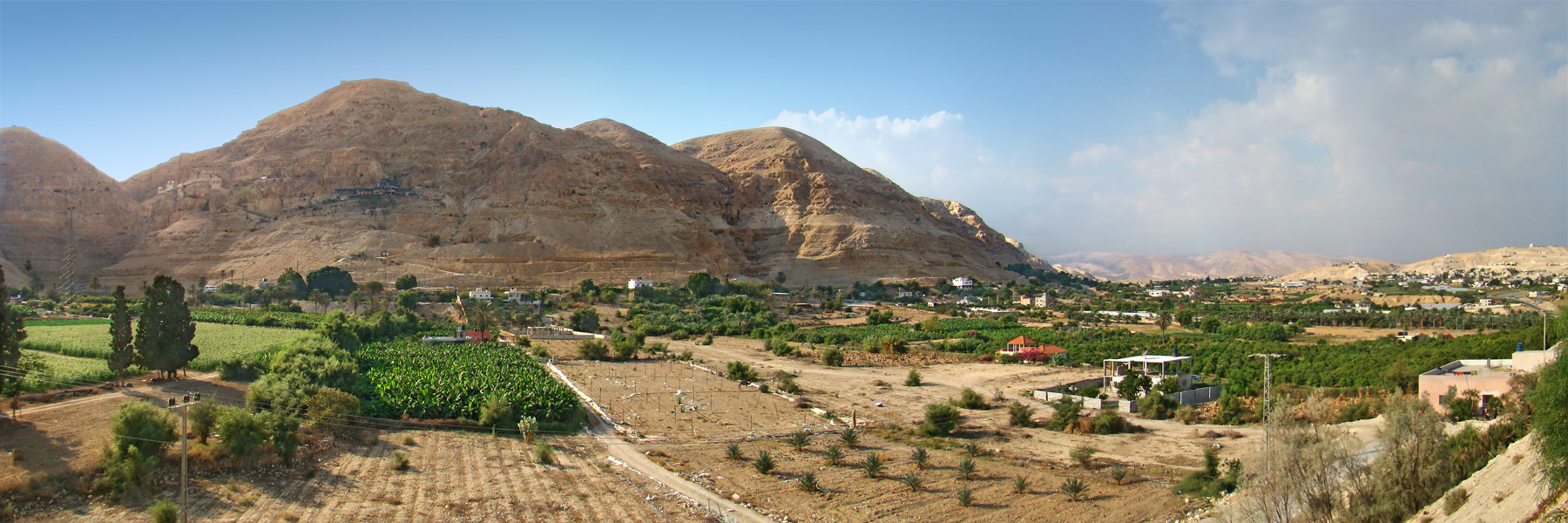 進入迦南地之前，兩個探子探勘耶利哥
連續七日繞城七次，耶利哥城牆踏陷
耶穌受試探的地方
好撒馬利亞人
稅吏撒該
什麼是稅吏？
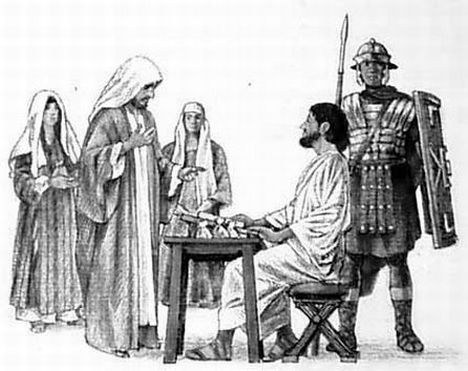 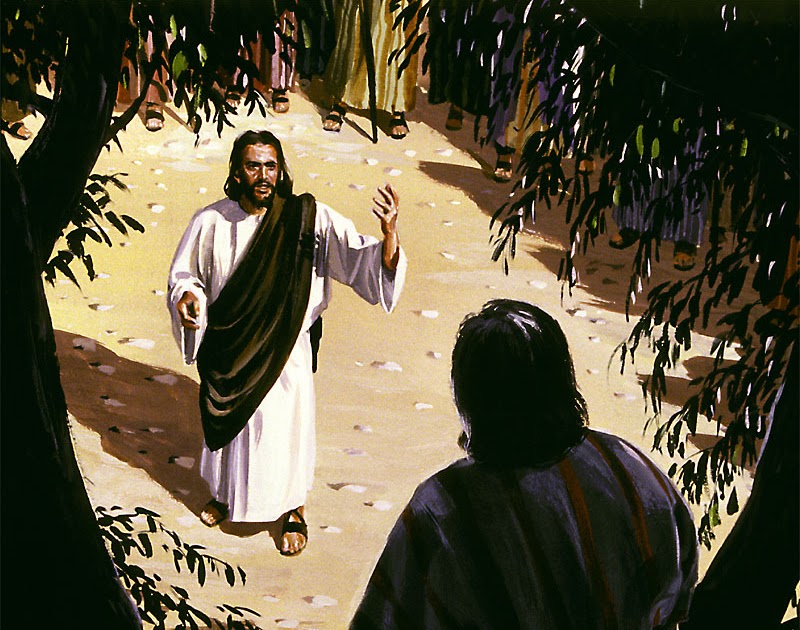 路加福音書的四個財主
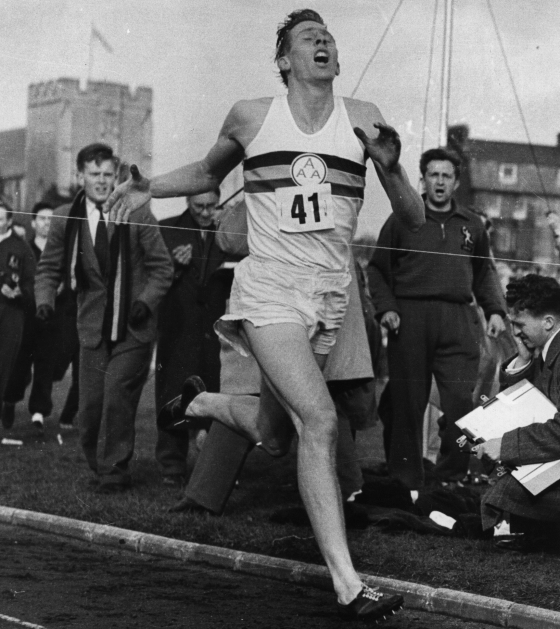 Roger Bannister以3:59.04跑完一英里，創新世界紀錄
The impossible is made possible when the invisible is made visible.
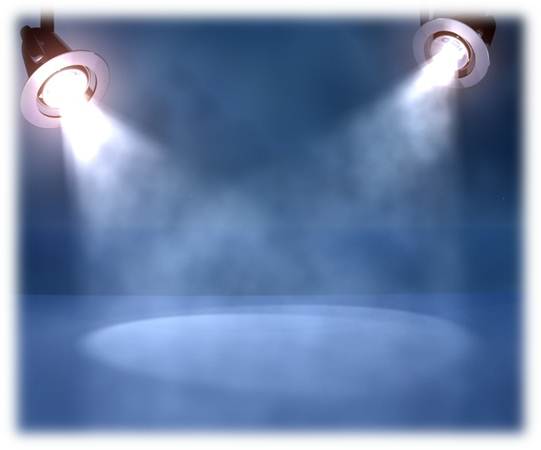 Invisible Visible, 
Unlovable lovable, 
Impossible Possible.
看見那看不見的，
愛那不可愛的，
完成那不可能實現的。